Suzy and Leah p. 112 #1-8
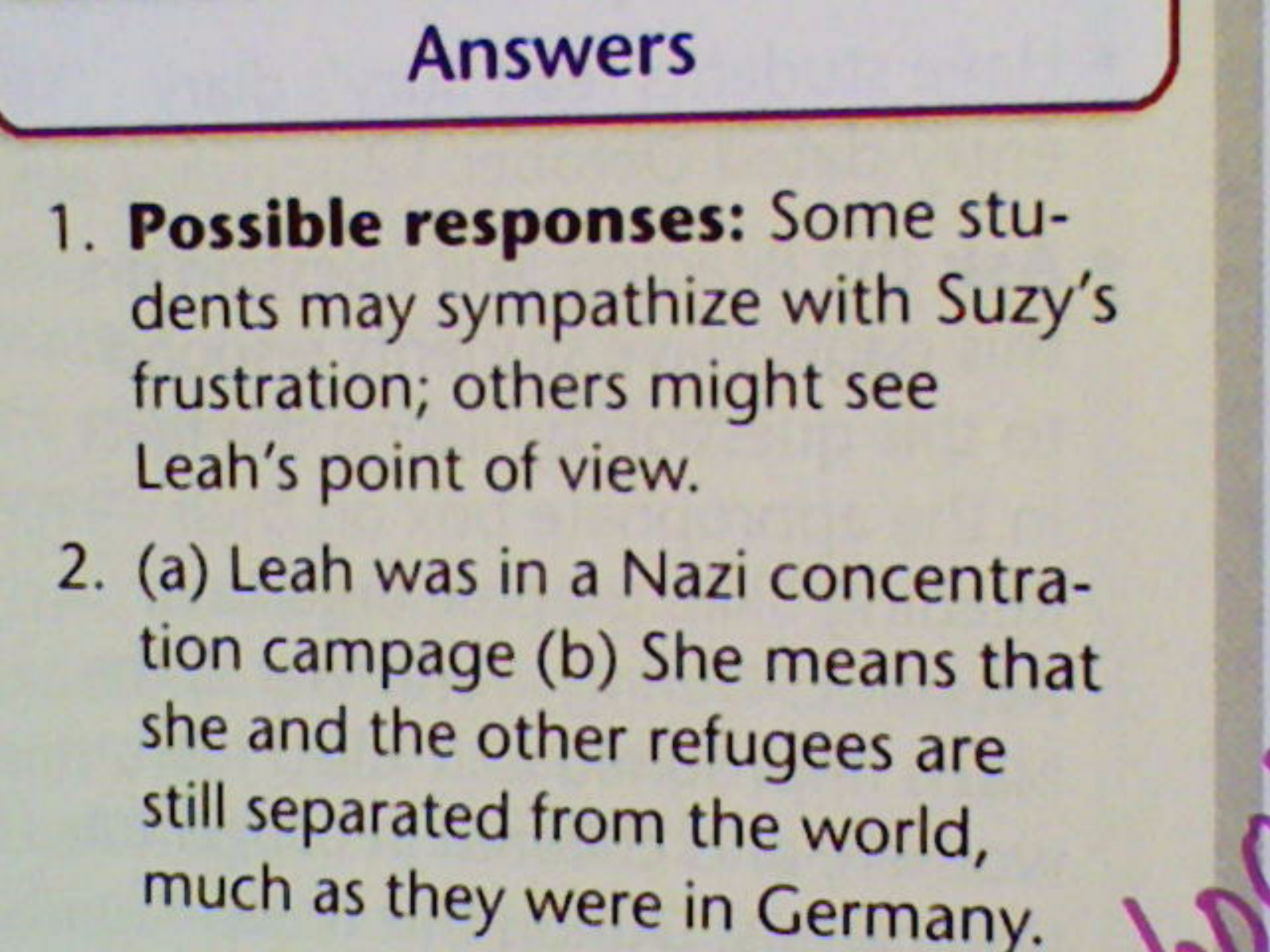 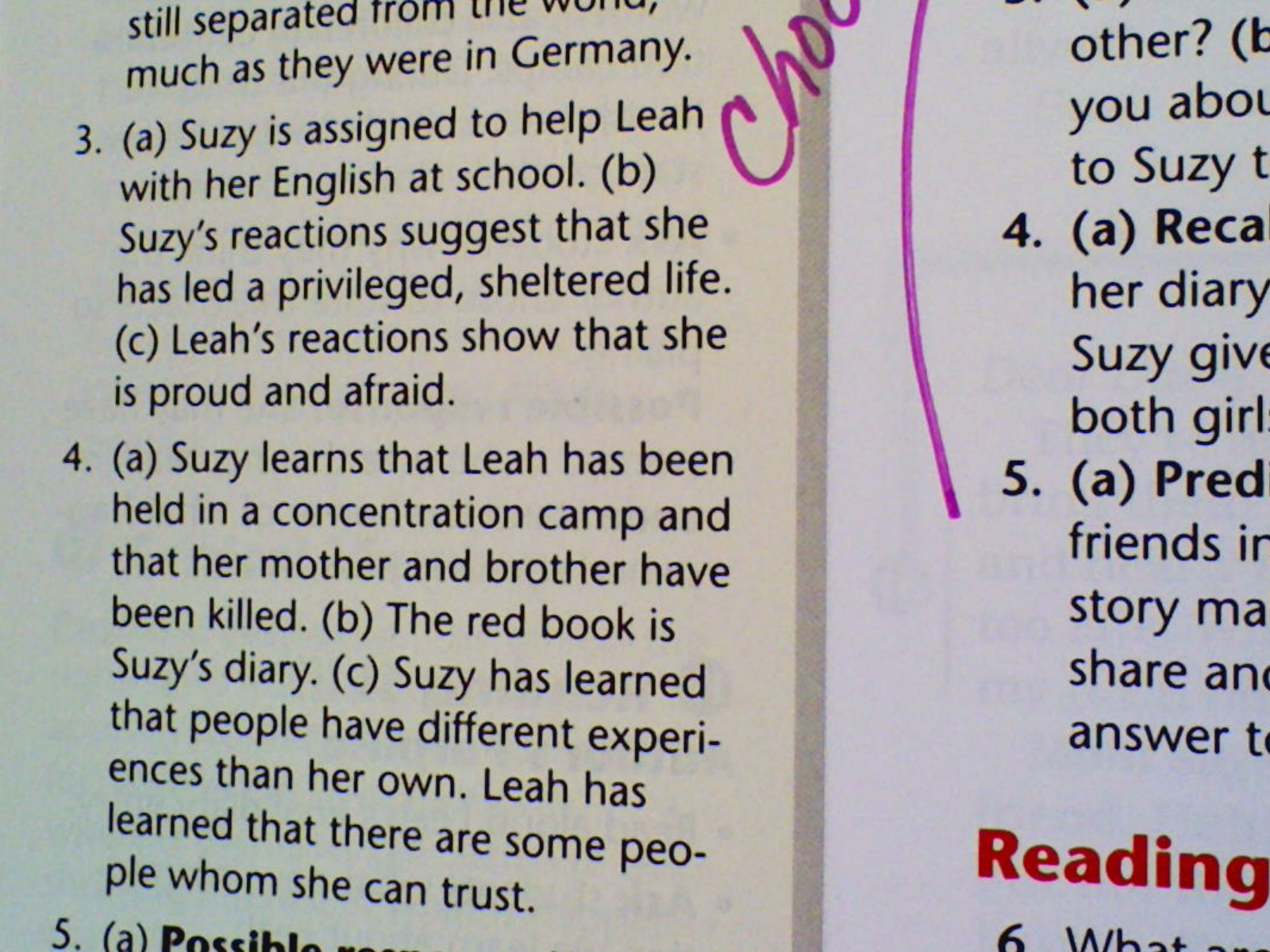 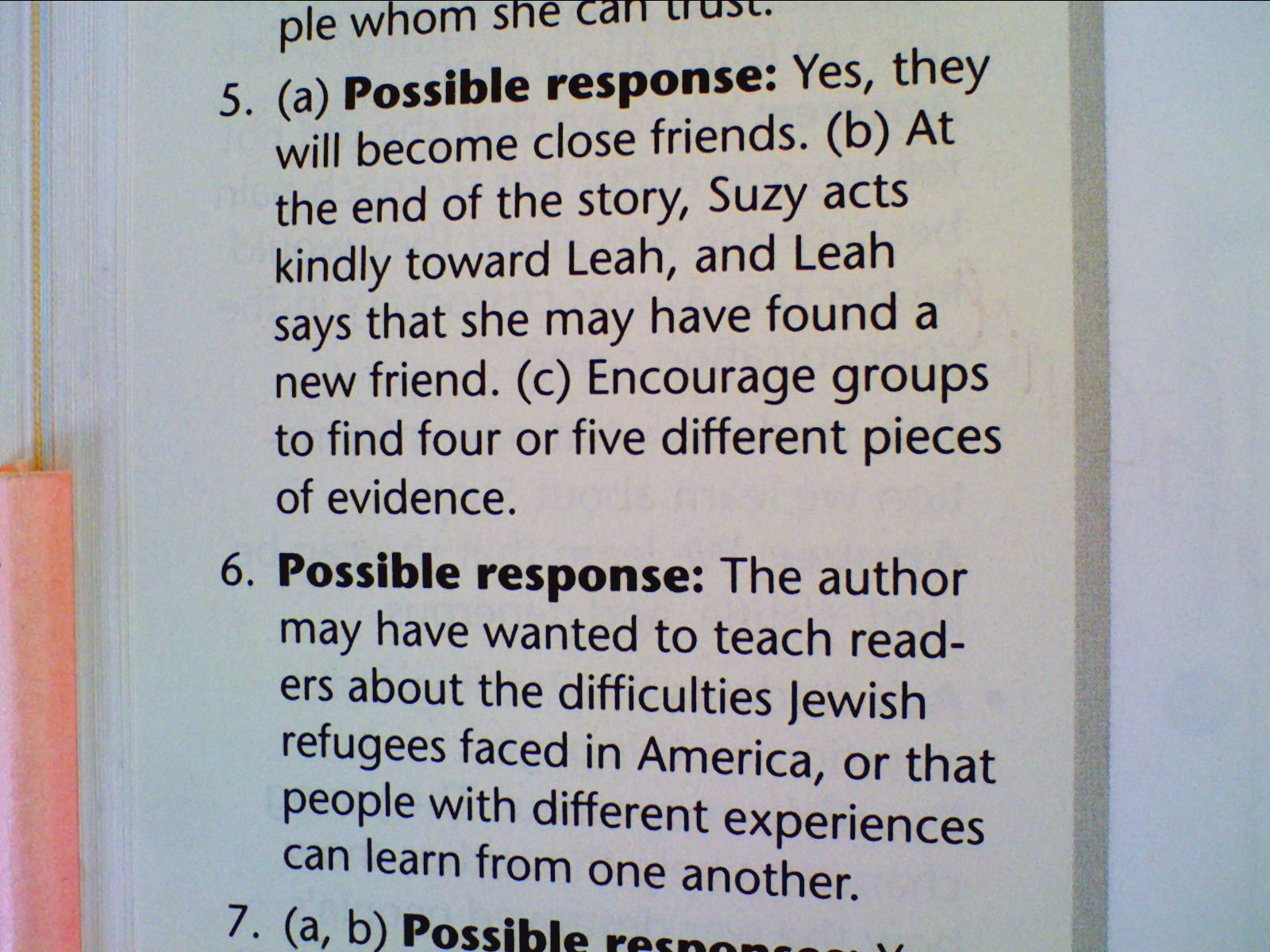 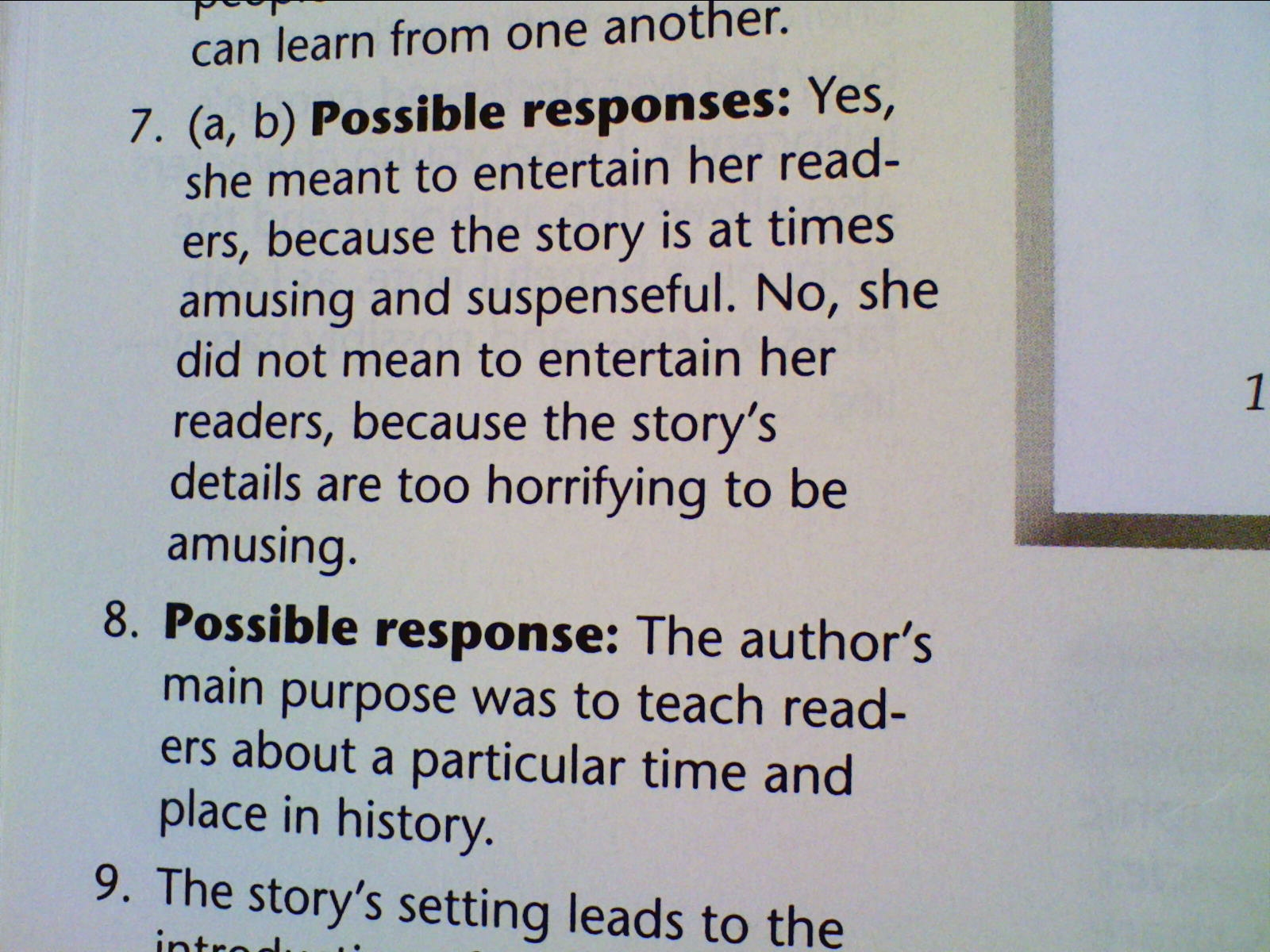